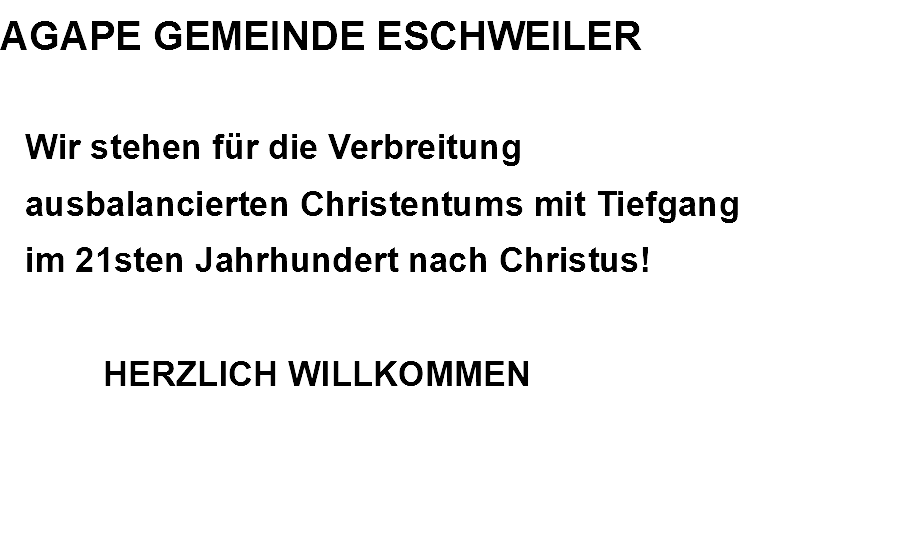 Der Auftrag an die Jünger
Die elf Jünger aber gingen nach Galiläa auf den Berg, wohin Jesus sie bestellt hatte.
Und als sie ihn sahen, warfen sie sich anbetend vor ihm nieder; etliche aber zweifelten.
Und Jesus trat herzu, redete mit ihnen und sprach:
Mir ist gegeben alle Macht im Himmel und auf Erden.  
So geht nun hin und macht zu Jüngern alle Völker, 
und tauft sie auf den Namen des Vaters und des Sohnes und des Heiligen Geistes  
und lehrt sie alles halten, was ich euch befohlen habe. 
Und siehe, ich bin bei euch alle Tage bis an das Ende der Weltzeit! Amen.
Und Er hat…(fünf Dienstgaben)  gegeben, …zur Zurüstung der Heiligen, für das Werk des Dienstes, für die Erbauung des Leibes des Christus, 
bis wir alle … zur vollkommenen Mannesreife, zum Maß der vollen Größe des Christus (gelangen) …
 damit wir nicht mehr Unmündige seien, hin- und hergeworfen und umhergetrieben von jedem Wind der Lehre,… 
 sondern, wahrhaftig in der Liebe, heranwachsen in allen Stücken zu ihm hin, der das Haupt ist, der Christus. 
Von ihm aus vollbringt der ganze Leib, zusammengefügt … nach dem Maß der Leistungsfähigkeit jedes einzelnen Gliedes, das Wachstum des Leibes
 zur Auferbauung seiner selbst in Liebe.
GNADE DURCH GEBET FINDEN
Psalm 69,14 
Ich aber bete zu dir, o HERR, zur angenehmen Zeit; o Gott, nach deiner großen Gnade erhöre mich mit deiner treuen Hilfe!
Psalm 86,5 
Denn du, Herr, bist gut und vergibst gern; und du bist reich an Gnade für alle, die dich anrufen.
Hebräerbrief 4,16 
So lasst uns nun mit Freimütigkeit hinzutreten zum Thron der Gnade, damit wir Barmherzigkeit erlangen und Gnade finden zu rechtzeitiger Hilfe!
Persönliche Besinnung & Gebetsdienst
Was hat der Heilige Geist heute zu DIR geredet?
Wie wirst Du damit umgehen?

Wenn Du ein kurzes Segnungsgebet wünschst,
      dann komme dazu jetzt einfach nach vorne!

Du kannst auch nach dem Gottesdienst unsere Mitarbeiter 
bezüglich eines Gesprächs mit Gebet ansprechen.
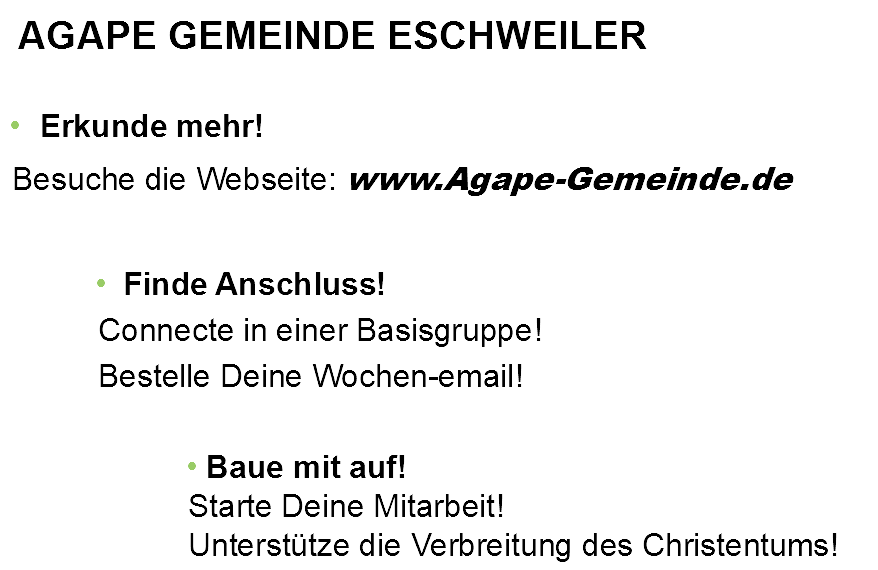 2022 EIN JAHR DER ENTSCHEIDUNGEN
Sacharja 12,10 
Aber über das Haus David und über die Einwohner von Jerusalem will ich den Geist der Gnade und des Gebets ausgießen, und sie werden auf mich sehen, den sie durchstochen haben, ja, sie werden um ihn klagen, wie man klagt um den eingeborenen [Sohn], und sie werden bitterlich über ihn Leid tragen, wie man bitterlich Leid trägt über den Erstgeborenen.
GOTTESSUCHE ALS GEBOT DER STUNDE
Hosea 10,12 
Sät euch Gerechtigkeit, erntet nach dem Maß der Gnade! 
Pflügt einen Neubruch, denn es ist Zeit, den HERRN zu suchen, bis er kommt und euch Gerechtigkeit regnen lässt!

2. Korintherbrief 9,8 
Gott aber ist mächtig, euch jede Gnade im Überfluss zu spenden, sodass ihr in allem allezeit alle Genüge habt und überreich seid zu jedem guten Werk,…